Will be activating SOON! (TBD)
S1800DA Phase II/III Study of N-803 (ALT-803) plus Pembrolizumab versus Standard of Care in Participants with Stage IV or Recurrent Non-Small Cell Lung Cancer Previously Treated with Anti-PD-1 or Anti-PD-L1 Therapy (Lung-MAP Non-Match Sub-Study)
John Wrangle, MD, MPH, Study Chair
Hatim Husain, MD, Study Co-ChaiR
Slide 1
S1800D Schema
Prior Anti-PD-(L)1 and 
disease progression
PD on prior treatment
 ≤ 12 weeks
PD on prior treatment 
> 12 weeks
Acquired Resistance 
Cohort
Primary Resistance 
Cohort
Phase II/III
Stand-alone Phase II
N = 300
N = 130
N-803+Pembrolizumab
Standard of Care
N-803+Pembrolizumab
Standard of Care
Primary Endpoint: Overall Survival 
Comparison: Standard Log-rank test
Minimum Follow-up requirements for all analyses (interim and final)
Primary Endpoint: Overall Survival 
Comparison: Weighted Log-rank test
Minimum Follow-up requirements for all analyses (interim and final)
Standard of Care Options: Docetaxel + Ramucirumab, Docetaxel, Gemcitabine, Pemetrexed
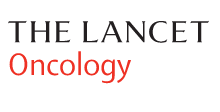 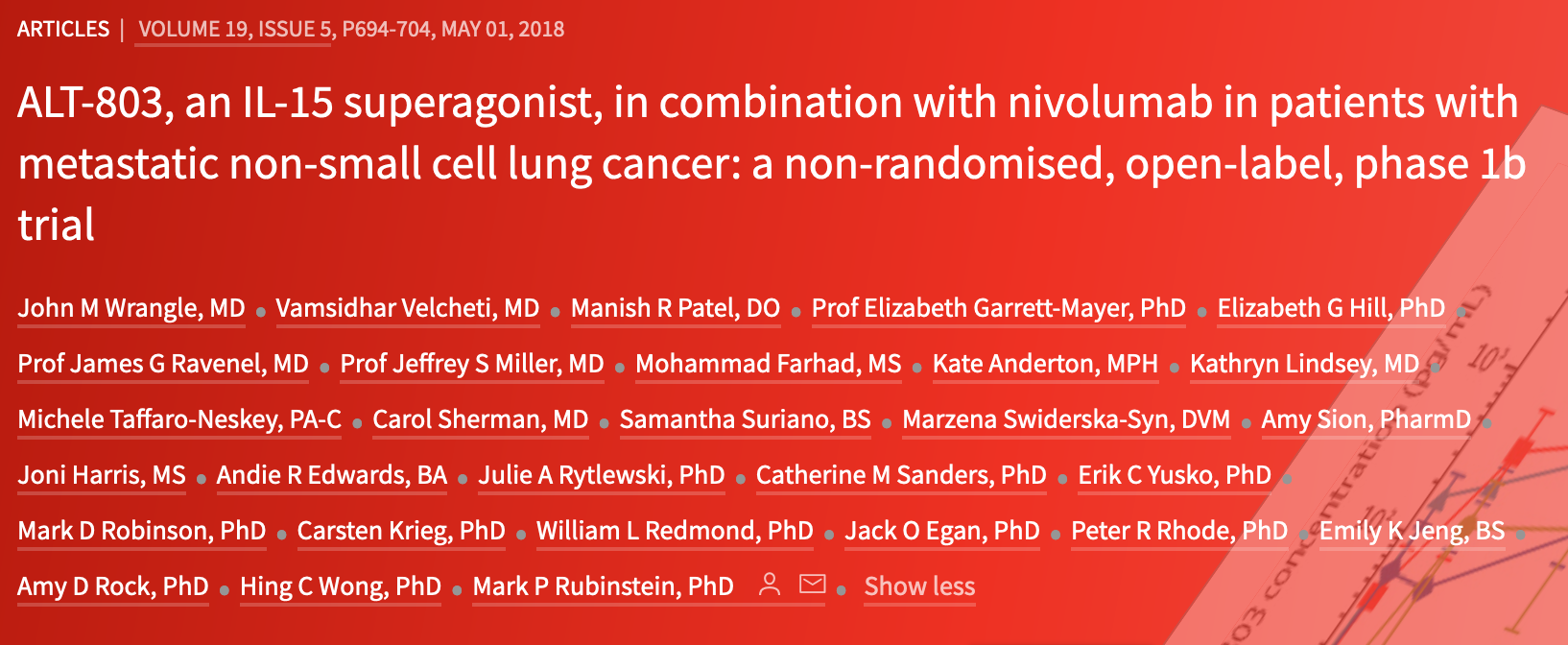 3
IL-15 Cytokine Super-agonist Structure
N-803
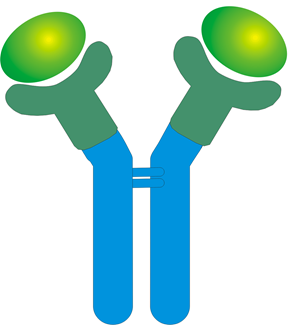 IL-15N72D
IL-15 N72D mutation enhances binding to IL-2Rb
Allows transpresentation selectively to only IL-2Rβγ chain and dramatically increases activity over native IL-15
IL-15Rα
Increases half-life and lymphoid recycling and distribution
IgG1 Fc
CD8+ and NK Cell expansion with CD4+ Sparing
Example of Durable Response after Chemoimmunotherapy Failure
65 year old female former smoker
PD-L1 70%, KRAS G12C
1st line Carboplatin + Pemetrexed + Pembrolizumab yielding  ~40% response, ~5 month before progression
N-803 Started 
3/14/18
-71%, ongoing response @ >30 months
Best response among CPI Relapsed and Refractory Patients Going on to Receive N-803 + PD1 mAb
- Refractory to PD-1 CPI
- Relapsed on PD-1 CPI
Study Objectives
Primary Objective
The primary objective within the Primary Resistance Cohort is to compare overall survival (OS) between participants randomized to N-803 (ALT-803) + pembrolizumab versus standard of care therapy. 
The primary objective within the Acquired Resistance Cohort is to compare overall survival (OS) between participants randomized to N-803 (ALT-803) + pembrolizumab versus standard of care therapy. 
Secondary Objectives
To compare investigator assessed progression-free survival (IA-PFS) with confirmation of progression by immune response criteria between the treatment arms.
To compare investigator assessed progression-free survival (IA-PFS) by RECIST 1.1 between the treatment arms.
To compare the response rates between the arms.
To evaluate duration of response (DoR) among responders.
To evaluate the frequency and severity of toxicities within each treatment arm.
Overview of Treatment(s)
N-803 (ALT-803) is a soluble complex consisting of two protein subunits of a human IL-15 variant bound with high affinity to a dimeric human IL-15 receptor α (IL-15Rα) sushi domain/human IgG1 Fc fusion protein. 
N-803 (ALT-803) was as potent as IL-15 in increasing the absolute number of CD8+ T-cell and NK cell subsets. N-803 (ALT-803) also significantly increased the absolute counts of CD4+ T cells. 
Immune cell proliferation was also induced by N-803 (ALT-803) in these in vitro incubation conditions. Titration studies showed that N-803 (ALT-803) was effective at expanding CD8+ T cells in human PBMCs in a dose-dependent manner.
Treatment Administration
Anticipated Adverse Events
Serious Possible or Definitely Related Adverse Events
Common Adverse Events
Eligibility
**Following are highlights of eligibility criteria, specific to the S1800D substudy. See Protocol Section 5 for a complete list of eligibility criteria.**
Participants must have progressed (in the opinion of the treating investigator) following the most recent line of therapy for NSCLC. 
Participants must have received exactly one line of anti-PD-1 or anti-PD-L1 therapy for advanced disease (Stage IV or recurrent, or Stage III in certain circumstances outlined below) given alone or in combination with platinum-based chemotherapy. Participants must have experienced disease progression during or after this regimen. 

Continuing the same agent(s) after progression counts as a single line of therapy. However, a change or addition in agent(s) after progression (e.g. the addition of chemotherapy to anti-PD-1 monotherapy after progression) counts as a subsequent line of therapy and would exclude the participant.
For participants who received consolidation anti-PD-1 or anti-PD-L1 therapy following concurrent chemoradiation for Stage III disease as their only line of anti-PD-1 or anti-PD-L1 therapy:
If they experienced disease progression less than (<) 365 days from the first date of anti-PD-1 or anti-PD-L1 therapy, this counts as the single line of anti-PD-1 or anti-PD-L1 therapy for advanced disease. 
If they experienced disease progression more than or equal to (≥) 365 days from the first date of anti-PD-1 or anti-PD-L1 therapy, this is not considered a line of anti-PD-1 or anti-PD-L1 therapy for advanced disease. 
Participants must not have received anti-CTLA4 therapy (e.g. ipilimumab, tremelimumab), or other immune-modulatory therapy (e.g. anti-TIM-3, anti-LAG-3, anti-GITR, IL-2, IL-15). 
Participants must not have received systemic treatment with corticosteroids (> 10 mg daily prednisone or equivalent) or other immunosuppressive medications within 7 days prior to sub-study randomization. Inhaled or topical steroids, and adrenal replacement doses ≤ 10 mg daily prednisone or equivalent are permitted in the absence of active autoimmune disease.
Stratification Factors
Cohort 1 (Primary Resistance):  Disease progression during or after anti-PD-1 or anti-PD-L1 therapy that occurred less than or equal to (≤) 84 days following initiation (Cycle 1 Day 1) of anti-PD-1 or PD-L1 therapy (combination or monotherapy).

Cohort 2 (Acquired Resistance):  Disease progression during or after anti-PD-1 or anti-PD-L1 therapy that occurred more than (>) 84 days following initiation (Cycle 1 Day 1) of anti-PD-1 or PD-L1 therapy (combination or monotherapy).
Criteria for Removal from Treatment
Progression of disease or symptomatic deterioration 
For Arm B: A participant may continue protocol treatment after progression if the participant is continuing to clinically benefit from treatment in the opinion of the treating investigator and the participant is not exposed to unreasonable risk (including absence of symptoms and signs indicating clinically significant progressive disease; no decline in performance status; absence of rapid disease progression or threat to vital organs or critical anatomical sites [e.g., CNS metastasis, respiratory failure due to tumor compression, spinal cord compression] requiring urgent alternative medical intervention). 
Unacceptable toxicity
Treatment delay for treatment-related toxicity > 84 days
Treatment delay for unforeseen circumstance unrelated to treatment toxicity (i.e., other medical comorbidity, hospitalization unrelated to treatment) > 84 days
Dose Modifications/Interruptions
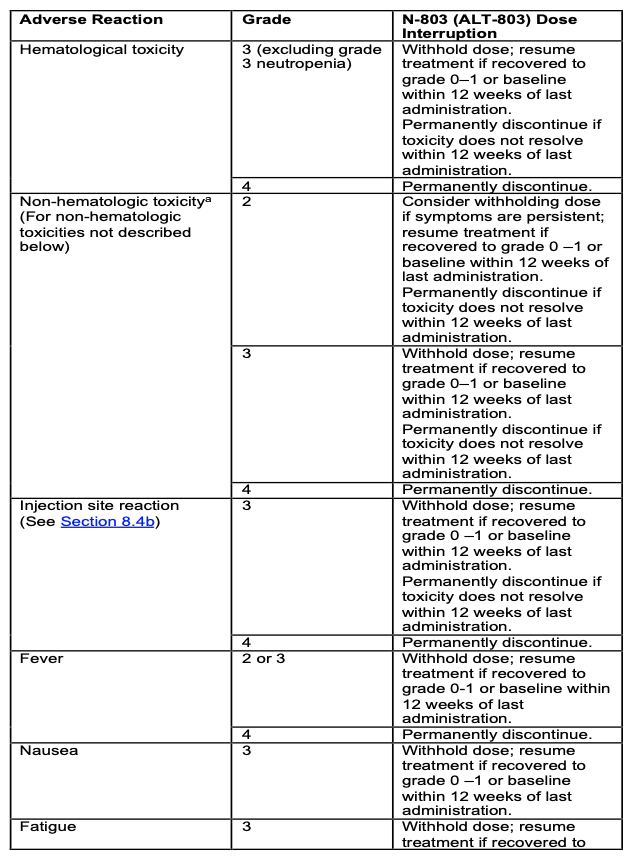 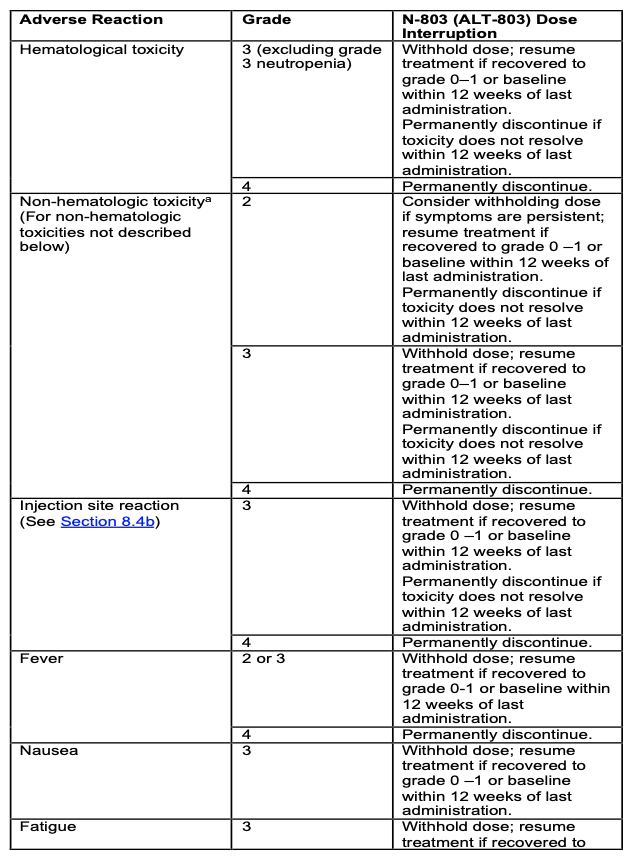 Disease Assessment / Imaging
Arm A (Investigator’s Choice of SoC): CT or MRI (same method as used for eligibility scan): q 6 wks (starting at sub-study randomization) for first 24 wks, then q 12 wks until progression.  
Arm B (N-803 (ALT-803) plus pembrolizumab): CT or MRI (same method as used for eligibility scan): q 6 wks (starting at sub-study randomization) for first 24 wks, then q 12 wks until progression and discontinuation of protocol treatment. 
NOTE: Scans continue until protocol treatment discontinued (in event that pt remains on treatment after progression due to clinical benefit).
Both Arms: 
If off-protocol treatment prior to progression, scans continue q 12 wks until progression.
Pre-study Brain CT or MRI is required within 42 days prior to sub-study randomization. 
If pt. has brain metastases at baseline, brain CT/MRI (same modality as baseline) required q 12 wks while on treatment. After off-protocol treatment, continue brain CT or MRI as clinically indicated. Recommended frequency remains q 12 wks unless clinically indicated for more frequent scans.
Data Submission
Please see Protocol Section 14.4 and the Master Forms Set posted on the CTSU S1800D protocol abstract page (under “Case Report Forms”)
Specimen Submission
Participants must be offered the opportunity to participate in banking of specimens for future research. Collection of specimens is critical to the interpretation of this study and should be acquired if at all possible. 
Specimens for translational medicine and banking (submitted to the SWOG Biospecimen Bank – Solid Tissue, Myeloma and Lymphoma Division, Lab #201) are considered optional for the participant.
Whole Blood for Banking
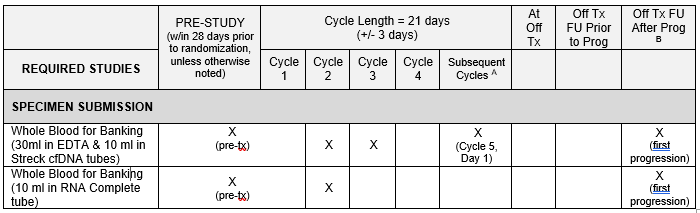 Prioritize and collect blood samples in the following order: 
First collect EDTA tubes, 
Then Streck cfDNA tube, and 
Finally Streck RNA Complete tube
Quality Control
Centralized Data Coordinator Monitoring at the SDMC
Routine review of submitted data for missing data, submission errors and protocol deviations
Identify poor performance and non-compliance through the Institutional Performance Review mechanism
Review source data for pathology, radiology and applicable lab reports for confirmation of appropriate disease classification and response assessment

Central Monitoring Review by the SDMC Monitors 
Off-site monitoring of the first two patients registered to the Lung-MAP Screening Study at each new study site or sites where an on-site Lung-MAP screening audit has not occurred  
Review of source documents uploaded into the CTSU Source Document Portal
Quality Control
On Site Monitoring
First on-site monitoring visit at each institution within 3 months of first patient registration to a LUNGMAP sub-study. 
Subsequent on-site visits for all sites with patients registered to a sub-study twice per year. Additional visits may be scheduled in response to several factors such as high rate of accrual, previous monitoring visit results, centralized monitoring outcome, change in staff, etc.
An exception to the onsite audit requirement may be allowed in the following circumstances:
Sites that use a centralized pharmacy and data management team may be monitored at this central location.
Sites that had an acceptable on-site pharmacy audit in the last year may be audited off site.
Covid visitor restrictions
Quality Control
Safety Specific Centralized Monitoring 
Each SAE assessed by a physician reviewer
Timelines of SAE reporting monitored
Data monitored for underreporting/missed SAEs
SAE data monitored for trends
Blinded Independent Central Review of Response and Progression-Free Survival Endpoint 
Collection and storage of all images as well as management of the independent review process will be the responsibility of the NCI’s Imaging and RT Quality Assurance Service Core (IROC).
Funding
Federal:
Base Intervention Payments are Standard (less the Lung-MAP screening payment): $2500 /$4100
Biospecimen Submissions: Total: $400 for Whole Blood Submission to SWOG Biospecimen Bank (Lab #201) at multiple timepoints (Protocol Section 15.3).
Imaging Submissions: Total: $100 for Imaging Submission to IROC Ohio for central review at multiple timepoints (Protocol Sections 15.4a, 7.2, and 9.0). 
Note: CT, PET/CT, and/or MRI images must be submitted to IROC Ohio for central review within 15 days after disease assessment scans performed.
Non-Federal:
Additional capitation resources from industry partners: $2490 /$890.
Non-federal funds for additional capitation is set at different rates for Standard/LAPS institutions in order to ensure the same overall resource reimbursement for all sites on this  trial.
Additional capitation resources from industry partners for additional site auditing/monitoring: $1333 per audit. 
Sites will be audited a minimum of twice per year. 
Payment triggered by completion of each additional audit above the FDA recommendation.
Acknowledgements
National Institutes of Health – R01
Hollings Cancer Center, Medical University of South Carolina
Mark Rubinstein, Ph.D.
Participating Patients
S1800D Contacts
Study Chairs:
Dr. John Wrangle (Chair)
Medical University of South Carolina

Dr. Hatim Husain (Co-Chair)
University of California San Diego
Questions:
Medical Questions for Study Chairs:
S1800DMedicalQuery@swog.org 
Eligibility/Specimen/Data Submissions: LUNGMAPquestion@crab.org
General Protocol/Regulatory:       lgildner@swog.org or jbeeler@swog.org
Please 
“raise your hand” in WebEx or place questions in the chat box.
S1800D Q & A Session
All Attendees
Slide 24
LUNGMAP Logistics Refresher
Ticiana Leal, MD
LUNGMAP Co-Chair/Champion 
ECOG-ACRIN
Slide 25
LUNGMAP Specimen Flow Diagram
Slide 26
LUNGMAP ScreeningStep 0
Logistics
Slide 27
Tissue and ctDNA Collection Procedures
Adequate archival tissue available OR
commercial FoundationOneCDx report available
Adequate archival tissue NOT available &
commercial FoundationOneCDx report NOT available
Step 0: Pre-Registration to obtain a patient ID
+/- 7 days
ctDNA specimen collected and shipped
Biopsy
Tissue processed and assessed for adequacy
Step 1: Registration
Step 1: Registration
Submit request for reanalysis of commercial F1CDx report
Submit tissue
Submit tissue
OR
Slide 28
[Speaker Notes: LBH: Added box for request of reanalysis of commercial results to second diagram, as this slide is really to show when Step 0 is required (feel free to improve my formatting)]
FAQs: LUNGMAP Step 0
Q: What is LUNGMAP Step 0? Why does it exist?
A: Step 0 is an administrative registration step in OPEN used to obtain a SWOG patient ID number in order to label, log and ship the whole blood specimen for ctDNA assay required for patients undergoing a new biopsy. This whole blood specimen will likely need to be submitted before the tissue specimen has been evaluated for adequacy. Therefore, a SWOG patient ID number is needed before the patient is eligible to be registered to LUNGMAP Step 1.
Slide 29
[Speaker Notes: LBH: I think it would be okay to hide the Step 0 FAQs for the actual presentation, we haven’t gotten as many questions recently. But maybe leave in the slide deck that is posted online so sites can reference it later?]
FAQs: LUNGMAP Step 0
Q: When does a patient need to be registered to Step 0?
A: Any time a biopsy is being done to obtain tissue for the LUNGMAP study after the patient has consented to the study (and before they have been registered to Step 1). This is what we consider a “new” biopsy (in contrast to archival tissue).

Q: Is Step 0 required for all LUNGMAP patients?
A: No, patients with an adequate archival tissue specimen or a commercial FoundationOne CDx report (original report date on or after September 1,2019) available should be registered directly to Step 1.
Slide 30
FAQs: LUNGMAP Step 0
Q: Are there any eligibility requirements for LUNGMAP Step 0?
A: No, as Step 0 is an administrative step only. The eligibility criteria in LUNGMAP protocol section 5 must be met prior to registration to LUNGMAP Step 1.

Q: Can I submit a tissue specimen or request for reanalysis of a commercial FoundationOne CDx report under the Step 0 registration?
A: No, the patient must be registered to Step 1 before the tissue specimen or request for reanalysis of a commercial FoundationOne CDx report can be logged and submitted. If the patient has only been registered to Step 0, the only available specimen in SWOG Specimen Tracking System (STS) will be the whole blood specimen.
Slide 31
[Speaker Notes: LBH: updated wording in second q/a a bit.]
FAQs: LUNGMAP Step 0
Q: If the patient will be registered to Step 1, is the same patient ID number used?
A: Yes, the SWOG patient ID number provided from the Step 0 registration will remain with the patient and must be used for the Step 1 registration and tissue submission.

Q: If a patient was registered directly to Step 1, but it is later determined a new biopsy is needed, does the Step 0 registration need to be done?
A: No, there is no need for Step 0 registration once the patient is registered to Step 1, as the patient will already have a SWOG patient ID number.
Slide 32
LUNGMAP Tissue Requirements
A brief Refresher
Slide 33
Tissue Requirements
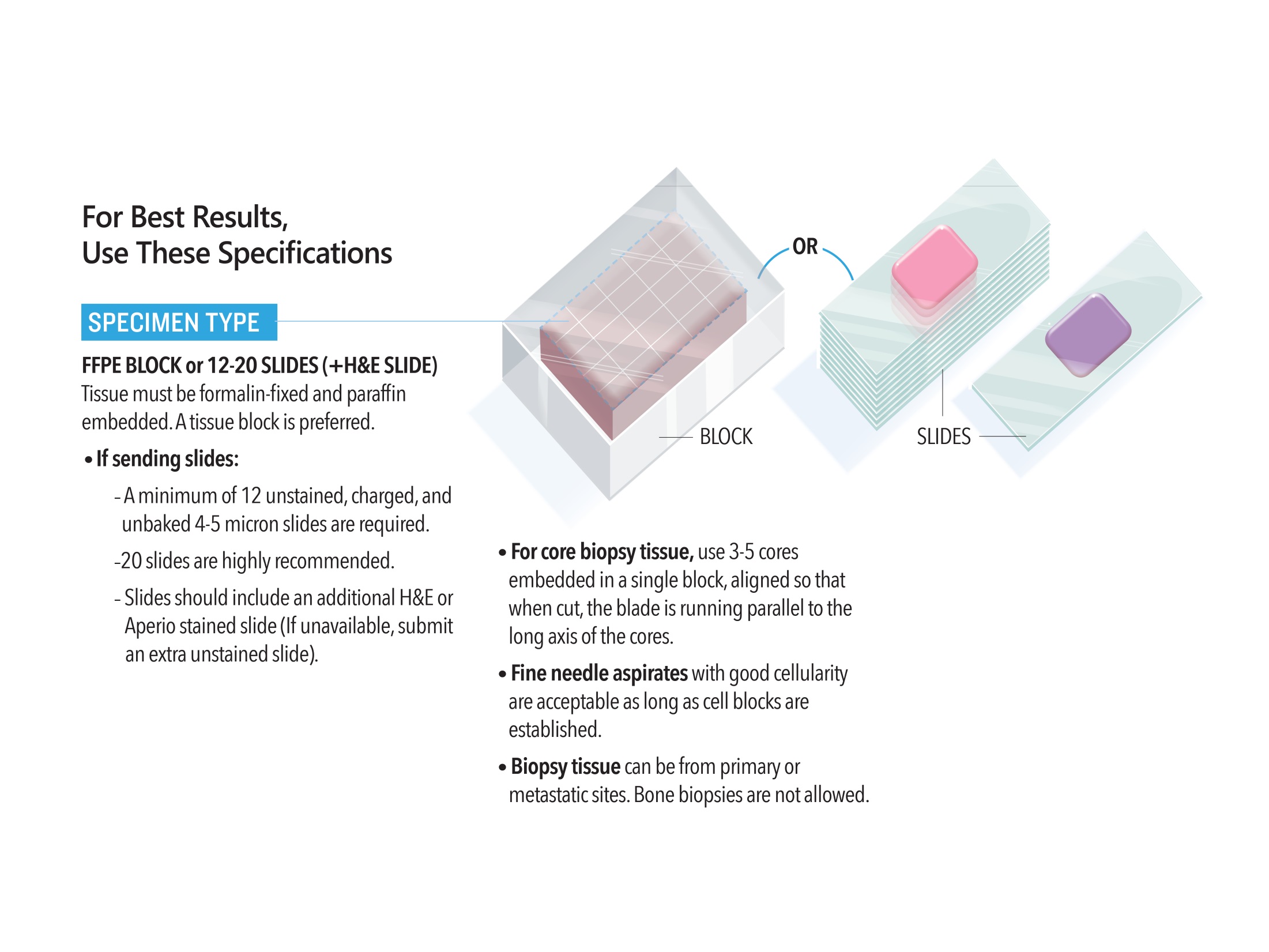 Specimen Type

FFPE BLOCK or 12-20 SLIDES (+H&E SLIDE)
A tissue block is preferred.
Tissue must be formalin-fixed and paraffin embedded.  
Fine needle aspirates with good cellularity are acceptable as long as cell blocks are established.
Tissue can be from any site (primary or metastatic), except for bone.

If sending slides:
A minimum of 12 unstained, charged, and unbaked 4-5 micron slides are required.
20 slides are highly recommended.
Slides should include an additional H&E stained slide (If unavailable, submit an extra unstained slide).
Slide 34
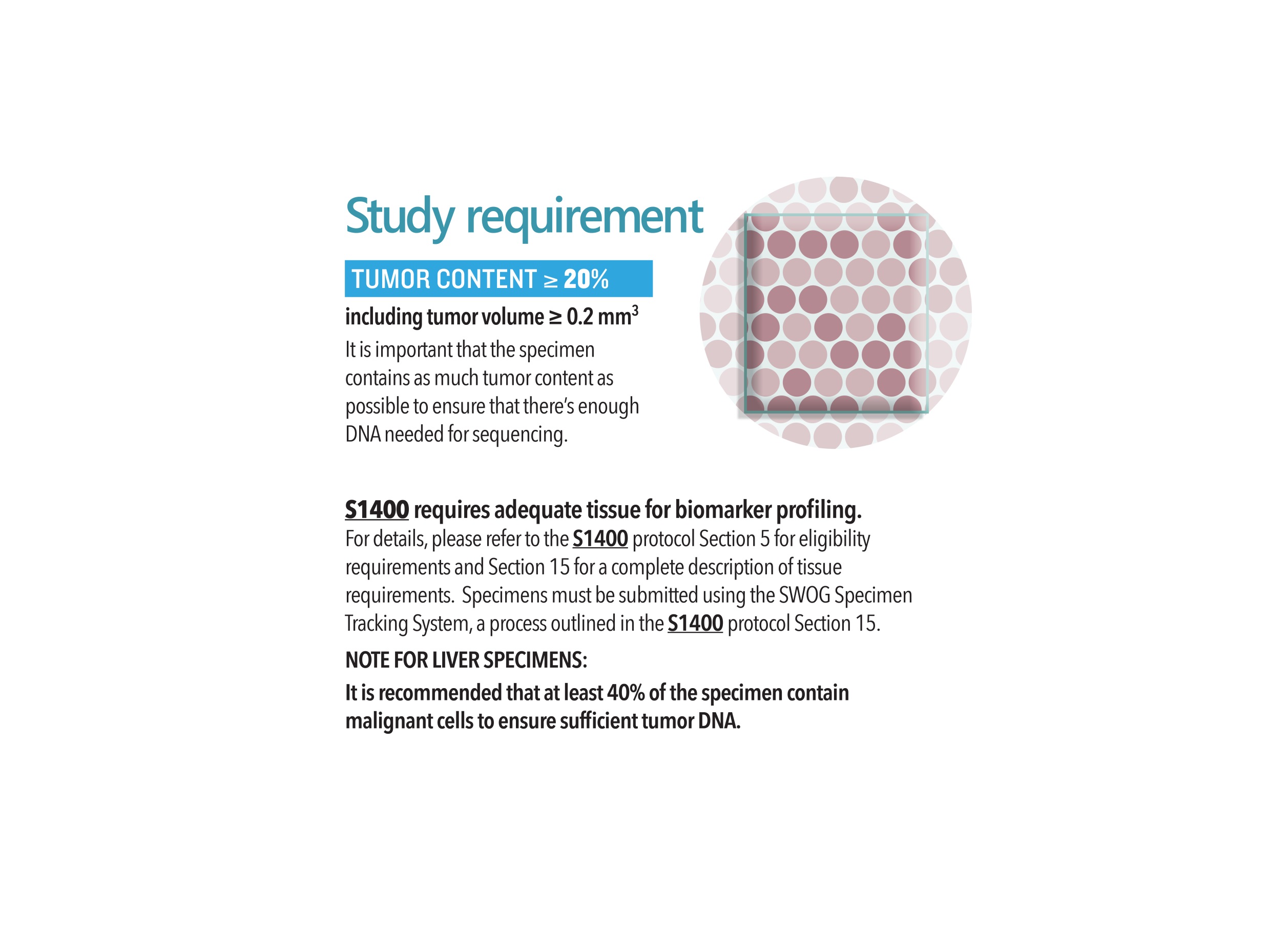 Tissue Requirements
Adequate Specimen
Tumor content > 20% 
Tumor volume > 0.2 mm3
NOTE for LIVER SPECIMENS:
It is recommended that at least 40% of the specimen contain malignant cells to ensure sufficient tumor DNA.
Slide 35
Tissue Specifications Sheet
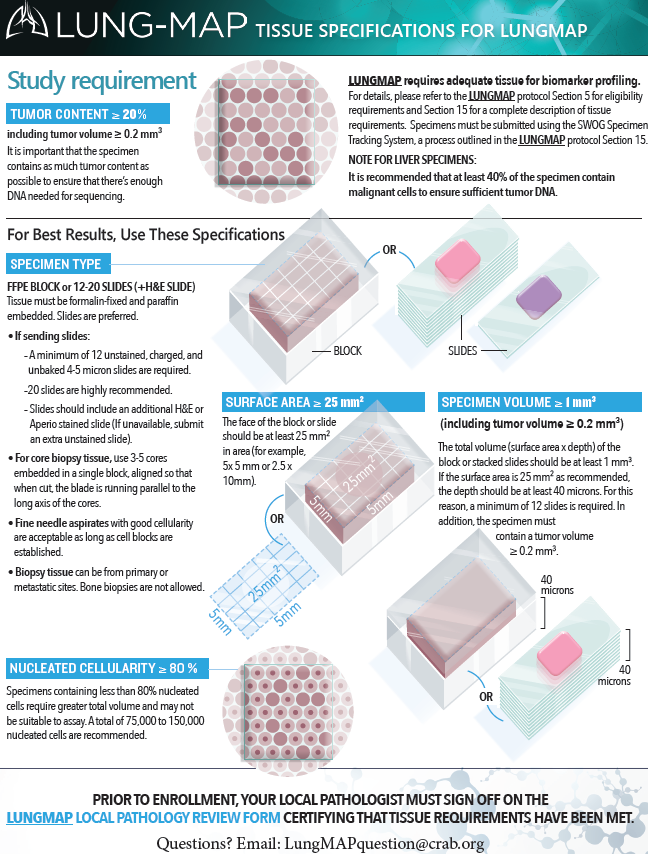 Lung-MAP Tissue Specifications resource provides additional tips for selecting an appropriate tissue specimen
This sheet can be provided to your pathology department as a reference when requesting tissue for the study
Available on the CTSU website (LUNGMAP Documents > Education & Promotion) or email LungMAPquestion@crab.org
Slide 36
Preparing Specimens for Shipment
Step 1 Tissue Submission
Include the associated pathology report, Local Pathology Review form, and the STS packing list
Ensure local specimen ID number matches across the pathology report, packing list, and specimen itself
To prevent delays, double-check information entered in STS for accuracy and avoid abbreviations (for example, enter “Lung, right upper lobe” for the specimen site rather than “RUL”)
Slide 37
[Speaker Notes: Slides 9-10 could probably be hidden for the actual presentation if needed]
Common Mistakes When Submitting Tissue
Stained slides
We cannot accept stained slides 

Multiple specimen submissions
Foundation Medicine cannot combine specimens obtained from different biopsies to fulfill tissue requirements
If there are multiple specimens that meet the requirements, please select the one with the highest tumor purity – avoid sending multiple specimens
Slide 38
Preparing Specimens for Shipment
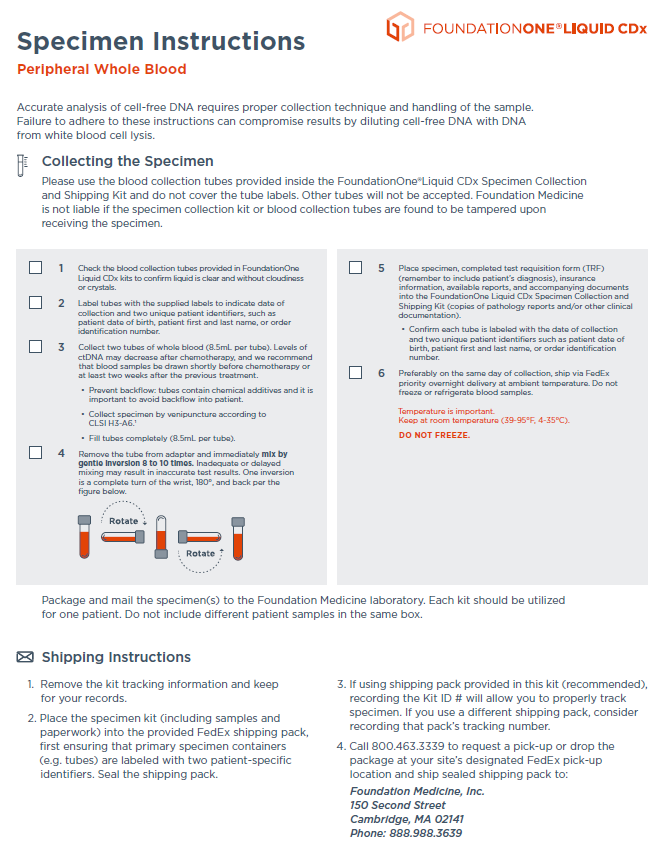 Whole blood ctDNA specimen 
Two tubes are required; the additional two tubes in the kit can be discarded
Kit ordered from Foundation Medicine has label already affixed
Avoid delays in processing by adding the requested identifiers to the affixed label before shipment 
Most common missed identifier is the specimen ID from STS
Required identifiers are displayed on last page of packing list under “Label Information”
Ensure the packing list is included in the shipment
Slide 39
Specimen Tracking System
Reminders and Tips
Slide 40
Logging Specimens
Production vs Test 
Watch for green block at top of page and warning above packing list 
Specimens logged in test aren’t actually recognized by our database
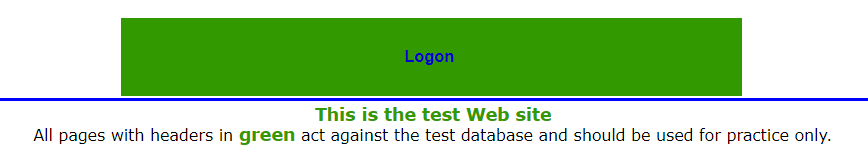 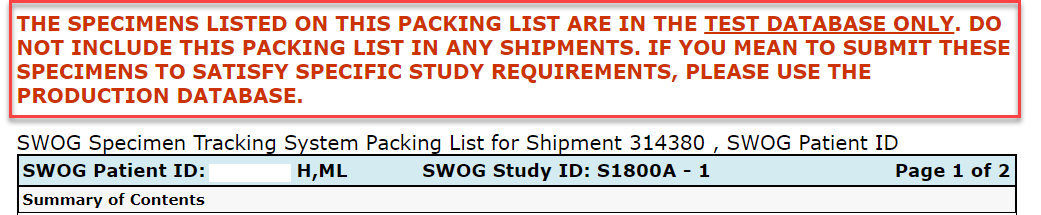 Slide 41
[Speaker Notes: Screenshot of Test header]
Logging Specimens
Importance of correctly answering specimen specific questions
Avoid processing delays 
Entry errors corrected the same way as specimen entry errors
Common errors include DOB, gender, & local specimen ID
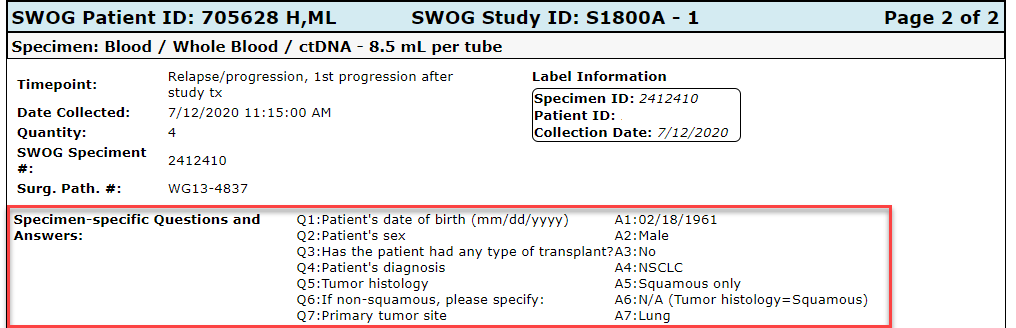 Slide 42
Logging Specimens
Incorrect specimen is selected but has not been marked as “shipped”
Delete the incorrect entry
Log under correct specimen entry

Specimen marked as “shipped” 
Log under correct specimen entry and email technicalquestion@crab.org to have the extra entry deleted 
Include correct packing list in shipment
If error is detected after specimen has been shipped, email LungMAPQuestion@crab.org or call (206) 652-2267 to make receiving lab aware
Slide 43
Using a commercial FoundationOne CDx report for LUNGMAP
Slide 44
Requirements for commercial FoundationOne CDx report
Results must be done on solid tumor tissue (liquid test not allowed) and must be FoundationOne CDx assay (FoundationOne Heme not allowed)
Original report date must be on or after September 1, 2019
FMI Test Order # (e.g. ORD-1234567-01) must be available
Participant must be consented using protocol version date 3/1/21 or later
Note: Biomarker profiling for LUNGMAP must be obtained through either a commercial F1CDx report OR submission of tissue through LUNGMAP
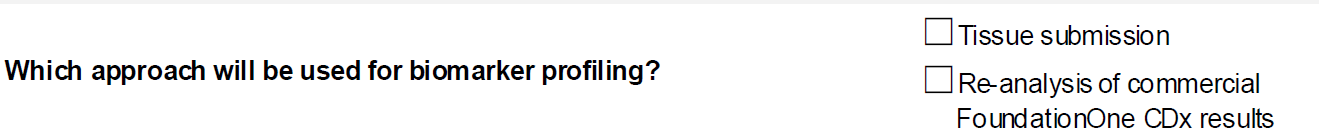 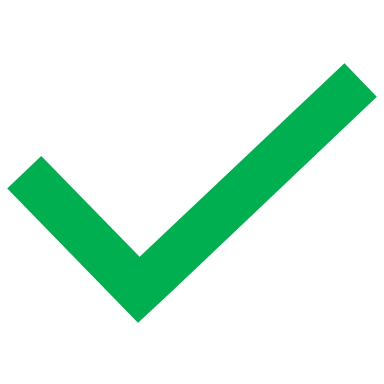 Slide 45
Using a commercial FoundationOne CDx report
Site submits a request for reanalysis of commercial F1CDx result through Specimen Tracking System
Site uploads source documentation in RAVE
FMI will use the participant’s raw sequencing data and reanalyze it to ensure the most recent technological advances and any Lung-MAP programming are applied to the results.
Results are sent to SWOG Statistical and Data Management Center (SDMC) and SDMC alerts site of sub-study assignment through standard LUNGMAP processes
Slide: 46
[Speaker Notes: This slide is likely not needed if we include slide #15]
Using a commercial FoundationOne CDx report
Site follows steps in SWOG Specimen Tracking (STS) to request re-analysis of commercial FoundationOne CDx results
SWOG SDMC receives file and alerts site of sub-study assignment (at progression)
Site consents patient, confirms eligibility, and registers patient to LUNGMAP Step 1
FMI re-analyzes commercial data and sends data file to SWOG SDMC
SWOG SDMC alerts FMI to request
Site completes Rave form, uploading commercial report  as documentation
Slide: 47
Consenting Participants to use Commercial FoundationOne CDx results
Participant must consent using PVD 3/1/21 or later
Participants consented using a previous PVD (prior to 3/1/21) must be reconsented if using commercial report
Make sure the patient knows that they are agreeing to either sending previous results OR tissue, not both
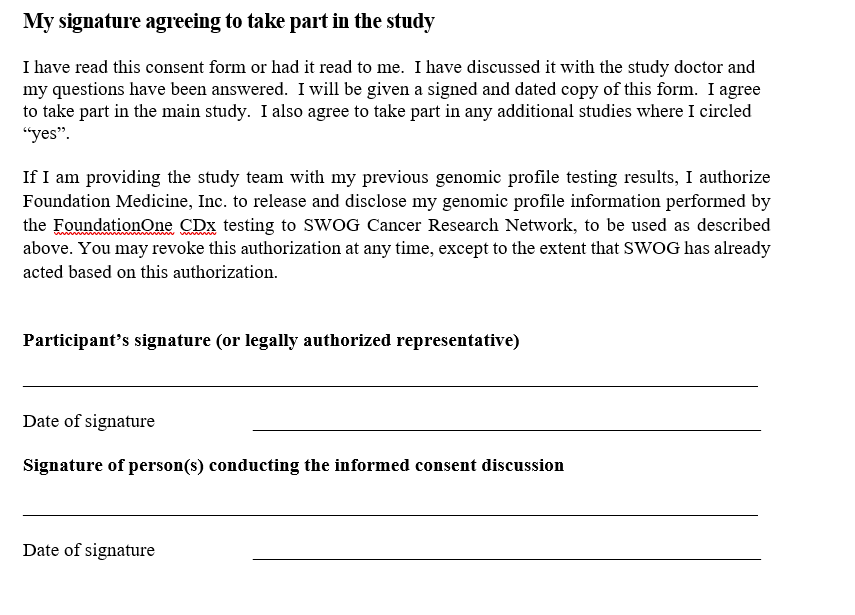 Slide: 48
Lung-MAP Resources
More information on Lung-MAP, including a Lung-MAP FAQ document and step-by-step instructions for submitting the commercial FoundationOne CDx reanalysis request are available on the 
Required Lung-MAP Training website.
https://www.swog.org/required-lung-map-training
Slide: 49
Please 
“raise your hand” in WebEx or place questions in the chat box.
General Q & A Session
All Attendees
Slide 50
Lung-MAP Contact Information
Site Coordinators Committee
LUNGMAPSCC@crab.org 
General Protocol & Regulatory Questions
lgildner@swog.org or
jbeeler@swog.org
Eligibility/Specimen/Data Submission Questions
LUNGMAPQuestion@crab.org
General Medical Questions
LUNGMAP@swog.org
Funding Questions
Funding@swog.org
Sub-Study Medical Questions
S1900AMedicalQuery@swog.org 
S1800AMedicalQuery@swog.org 
S1900CMedicalQuery@swog.org 
S1900BMedicalQuery@swog.org 
S1900EMedicalQuery@swog.org
S1800DMedicalQuery@swog.org  
Central Monitoring Questions
centralmonitorquestion@crab.org 
QA Auditing Questions
qamail@swog.org
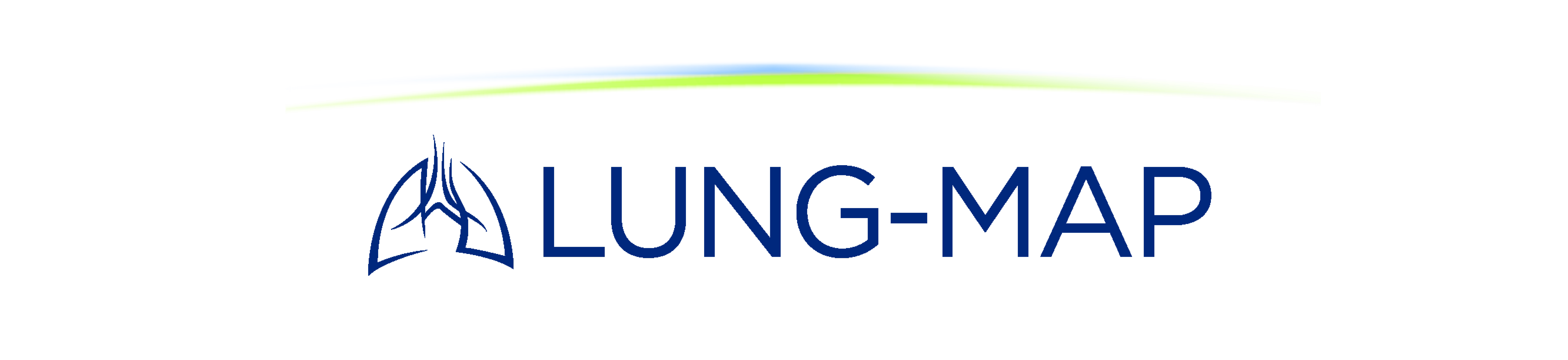 Slide 51
It takes a village!
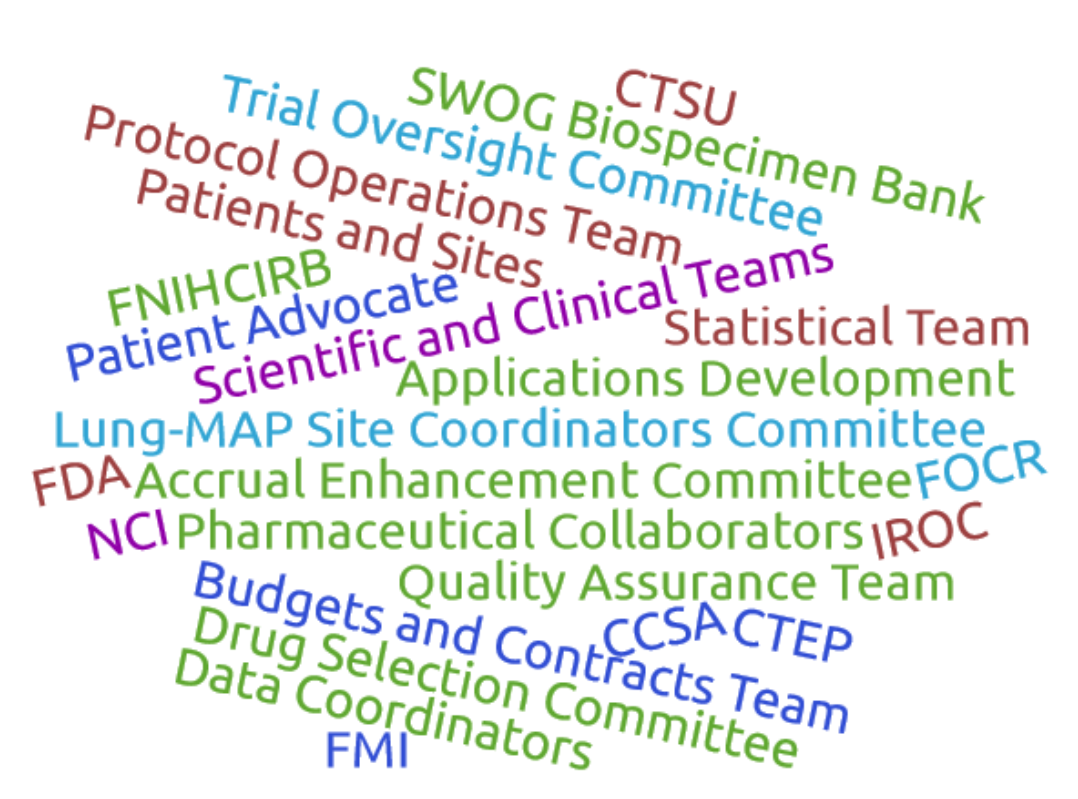 Slide 52
Summary & Adjourn
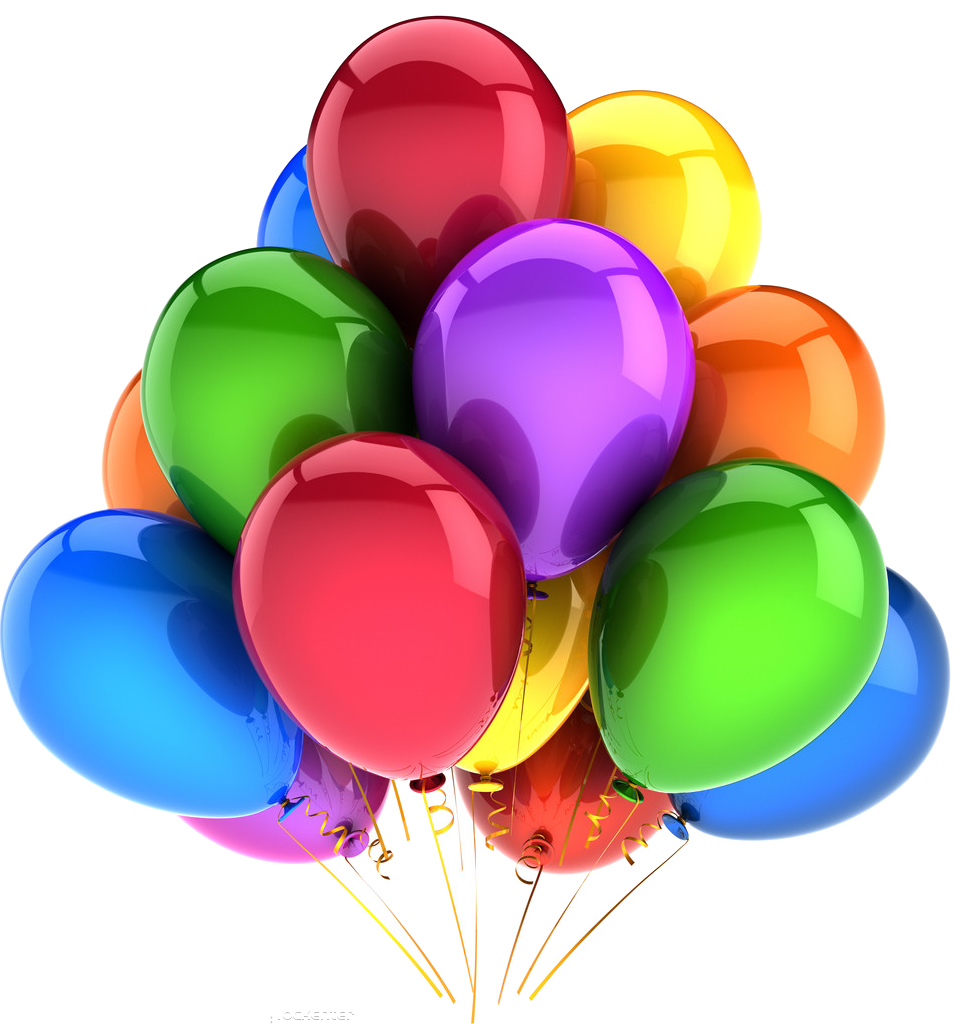 Thank you for joining us!
The slides will be available on the SWOG & CTSU websites
Slide 53